Ch 12 Studies & Experiments
PART 1 & 2 
Support
Observational Studies
In an observational study, researchers don’t assign choices; they simply observe them.

They examine how the subjects respond 
Two Types: Retrospective and Prospective study
Retrospective: choose subjects, then collect data on previous conditions/behaviors
Prospective: choose subjects, then collect data to observe future outcomes .
Do not need to choose random subjects.
Randomized, Comparative Experiments
An experiment is a study design that allows us to prove a cause-and-effect relationship.
In an experiment, the experimenter must identify at least one explanatory variable, called a factor, to manipulate and at least one response variable to measure.
An experiment:
Manipulates factor levels to create treatments.
Randomly assigns subjects to these treatment levels.
Compares the responses of the subject groups across treatment levels.
Randomized, Comparative Experiments (cont.)
In an experiment, the experimenter actively and deliberately manipulates the factors to control the details of the possible treatments, and assigns the subjects to those treatments at random.
The experimenter then observes the response variable and compares responses for different groups of subjects who have been treated differently.
Randomized, Comparative Experiments (cont.)
In general, the individuals on whom or which we experiment are called experimental units. 
When humans are involved, they are commonly called subjects or participants.
The specific values that the experimenter chooses for a factor are called the levels of the factor.
A treatment is a combination of specific levels from all the factors that an experimental unit receives.
The Four Principles of Experimental Design
Control: control variation to make conditions similar for all groups
Randomize: equalizes the effects of the unknown (helps validity)
Replicate: repeat the experiment with more subjects
Block: not required, but helps with grouping to isolate variability when groups are similar
Diagrams of Experiments
It’s often helpful to diagram the procedure of an experiment.
The following diagram emphasizes the random allocation of subjects to treatment groups, the separate treatments applied to these groups, and the ultimate comparison of results:
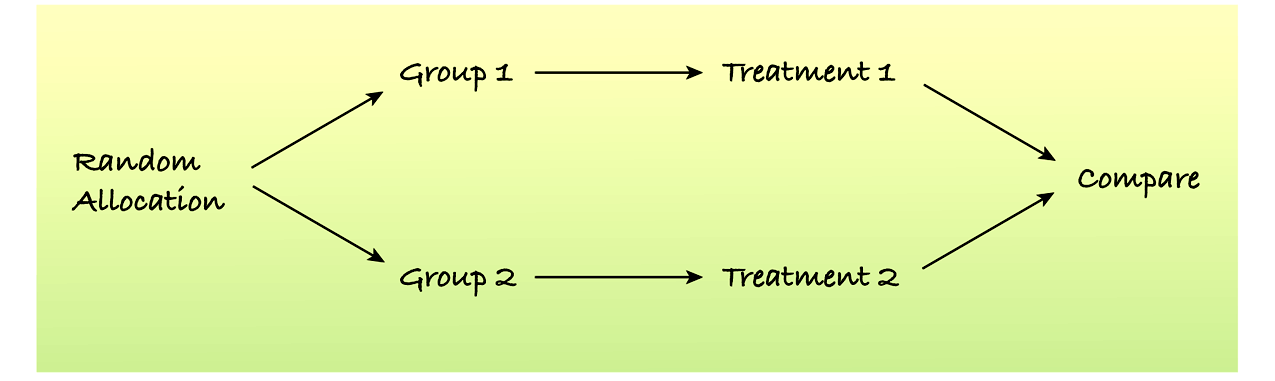 Experiments and Samples
Both experiments and sample surveys use randomization to get unbiased data. 
But they do so in different ways and for different purposes:
Sample surveys attempt to randomly select participants from the population.
Experiments are usually done with a pool of volunteers (which can create its own set of difficulties). But we randomly assign the treatments to our volunteers to reduce bias.
Control Treatments
Often, we want to compare a situation involving a specific treatment to the status quo situation.
A baseline (“business as usual”) measurement is called a control treatment, and the experimental units to whom it is applied is called the control group.
Blinding
When we know what treatment was assigned, it’s difficult not to let that knowledge influence our assessment of the response, even when we try to be careful.
In order to avoid the bias that might result from knowing what treatment was assigned, we use blinding.
Blinding (cont.)
There are two main classes of individuals who can affect the outcome of the experiment:
those who could influence the results (subjects, treatment administrators, technicians)
those who evaluate the results (judges, treating physicians, etc.)
When all individuals in either one of these classes are blinded, an experiment is said to be single-blind.
When everyone in both classes is blinded, the experiment is called double-blind.
Placebos
Often simply applying any treatment can induce an improvement. 
To separate out the effects of the treatment of interest, we can use a control treatment that mimics the treatment itself.
A “fake” treatment that looks just like the treatment being tested is called a placebo. 
Placebos are the best way to blind subjects from knowing whether they are receiving the treatment or not.
Placebos (cont.)
The placebo effect occurs when taking the sham treatment results in a change in the response variable. 
This highlights both the importance of effective blinding and the importance of comparing treatments with a control.
Placebo controls are so effective that you should use them as an essential tool for blinding whenever possible.